Arno Wonisch (Graz/Грац)
Institut für Slawistik
Karl-Franzens-Universität Graz
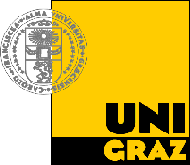 arno.wonisch@uni-graz.at

Язык футбола, словообразование и интернет

Kommission für Wortbildung beim Internationalen Slawistenkomitee
Комисcия по словообразованию Международного комитета славистов
Komisija za tvorbu riječi Međunarodnog slavističkog komiteta

Wortbildung und Internet
Словообразование и интернет
Tvorba r(ij)eči i internet

Graz, 22.–25. 3. 2016 г.
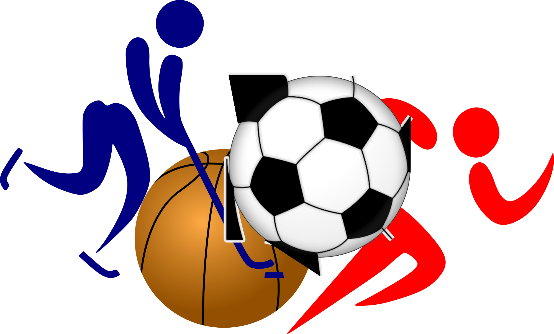 Спорт

Desport как форма глагола de(s)porter в значении ʽразвлекатьсяʼ (в употреблении с начала 19 века)

Спорт: организованная по определенным правилам деятельность людей, состоящая в сопоставлении их физических или интеллектуальных способностей, а также подготовка к этой деятельности и межличностные отношения, возникающие в ее процессе
2
2
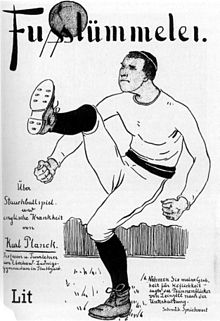 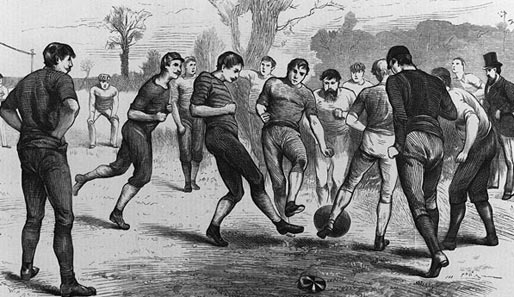 Футбол

Футбол: игра, целью которой является забить мяч в ворота соперника ногамиили другими частями тела (кроме рук) большее количество раз, чем команда соперника.

Английская болезнь (1898 года воспитатель физкультуры К. Планк), футбол как грубый мужской спорт с грубой лексикой нового типа и с новыми крутыми „словообразовательными монстрами“, типа Fusslümmelei ʽигра ногой для олуховʼ, Strauchballspiel ʽкустарная игра мячомʼ
3
3
Цель анализа

Сопоставление некоторых слов/терминов футбола в электронных средствах информаций на русском, болгарском и немецком языках






Что такое язык футбола? – один пример:
Fußballsprache ist eine deftige Sprache.
[Язык футбола – это острый, крепкий язык.]
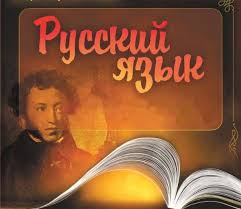 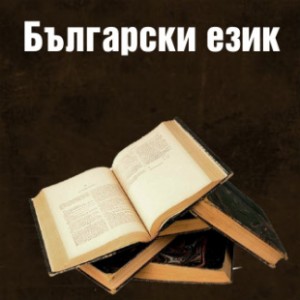 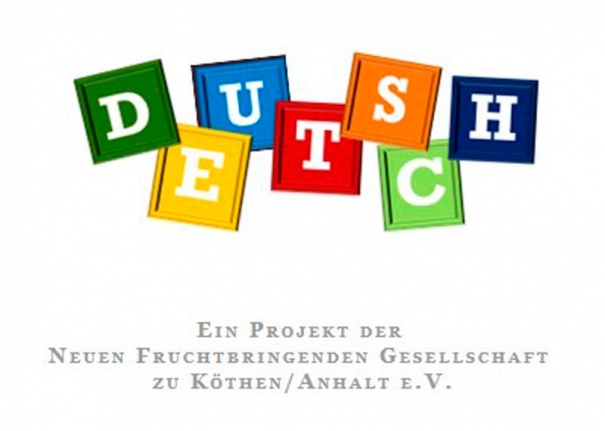 4
4
Язык футбола

Русский:
Язык футбола понятен всем., Язык футбола понятен каждому., Язык футбола понятен всему миру., Язык футбола понятен без слов., Язык футбола универсален., Язык футбола универсален – как язык музыки., Язык футбола интернационален., Язык футбола прост., Язык футбола понятен каждому болельщику, игроку., Язык футбола следует понимать …
5
5
Язык футбола

Болгарский:
Езикът на футбола е универсален., Езикът на футбола разбират всички., Езикът на футбола е еднакъв за всички., Езикът на футбола е един същ по целия свят. …
Немецкий:
Die Sprache des Fußballs verstehen alle., Die Sprache des Fußballs ist allgemein verständlich., Die Sprache des Fußballs ist international., Die Sprache des Fußballs wird komplexer. …
6
6
Язык футбола

а) Общая понятность и универсальность: понятен всем, понятен каждому, понятен всему миру, понятен без слов, универсален, интернационален, разбират всички, еднакъв за всички, един същ по целия свят, allgemein verständlich …
б) Ограничение на определенные языковые сферы и группы людей: острый язык, прост язык, понятен (только) каждому болельщику, каждому игроку, каждому тренеру, wird komplexer, (его) следует понимать …
7
7
Язык футбола

1) Футбольный жаргон/сленг: разговорный вариант „низкого“ уровня, первоначальный вид языка и коммуникация игры

Способ выражения „посвященных“ людей с эмоциональной окраской, разговорными и диалектальными элементами и метафорическими выражениями, типа аргументы, бомжевать, балабол, болото, буратино, воротник, рабы, сделать их…
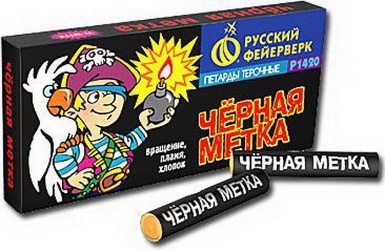 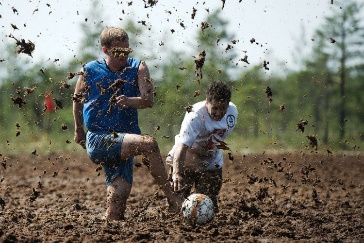 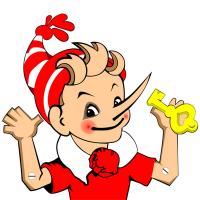 8
8
Язык футбола

2) Футбольный язык как отрасль/вариант литературного языка, отличающийся высокой степенью метафоризации и употреблением общепонятных поговорок, крылатых слов и фразеологизмов, типа забить автогол, вкарвам си автогол, sich ein Eigentor schießen…
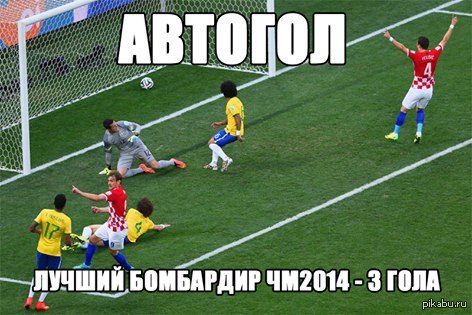 9
9
Язык футбола

3) Язык футбола в военном контексте: для позитивно-оценочного обозначения футбольных явлений и как средство яркого усиления, увеличения выразительности, ср. стрелять, оборона, защита, нападение, бомбардир, бомбить, борьба, война;
стрелям, отбрана, защита, нападение, бомбардирам, борба;
война, schießen, bomben, Verteidigung, Angriff, Krieg, Kampf, Feind, Gegner…
10
10
Язык футбола

4) Футбольный язык как технолект: эмоциональность, оценочность и призывность публицистического стиля

Письменный язык, многие идиоматические выражения

Сфера „высшего“ уровня коммуникации, касающейся футбола (письменный способ), передачи футбольных информаций в рамках интернета, особенно в СМИ
11
11
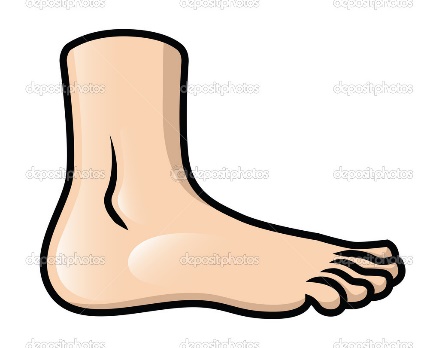 Анализ

Футбол (русск. и болг.)
Семантический образец ʽногаʼ и ʽмячʼ
foot-/фут- ʽногаʼ, -ball/-бол ʽмячʼ

Абсолютное (стопроцентное) калькирование по английском образцу

Fußball (нем.)
Морфемы германского происхождения, английский -ball ʽмячʼ как немецкий -ball
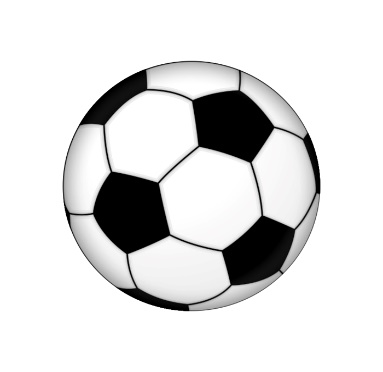 12
12
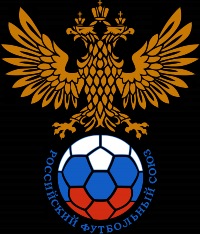 Анализ

Футбольный союз (Российский футбольный союз),
Футболен съюз (Български футболен съюз),
Fußballbund (Deutscher Fußballbund, Österreichischer Fußballbund, Schweizerischer Fußballverband)

Роль прилагательного fußballerisch
 ʽфутбольныйʼ
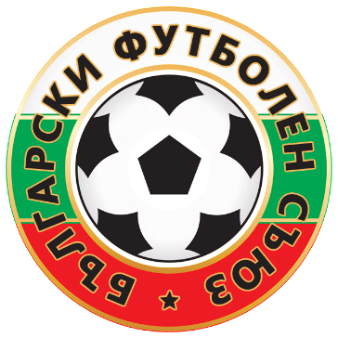 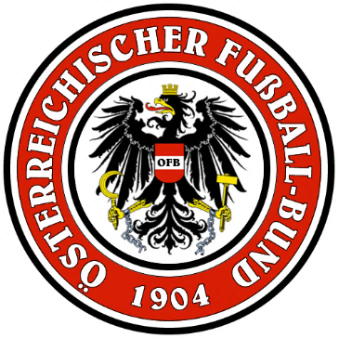 13
13
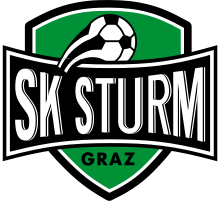 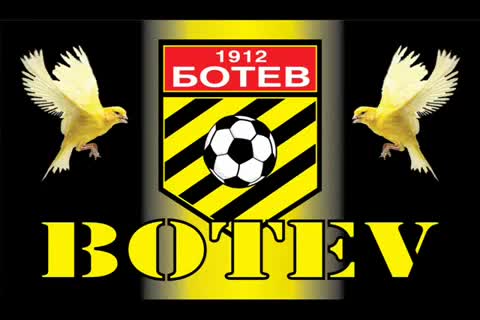 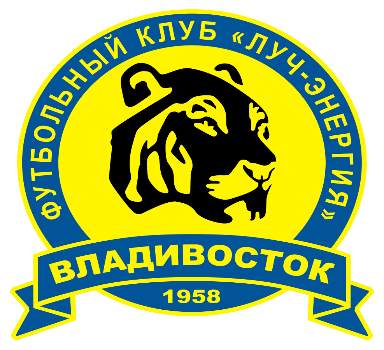 Анализ

Официальные сайты футбольных команд на трех языках

газета.ru, sovsport.ru, sports.ru,
sportal.bg, дневник.bg, 24часа.bg,
derStandard.at, Krone.at, sport1.de

Примеры словообразовательных моделей на трех языках
(Частично) новые сложные слова/композиты-новообразования
14
14
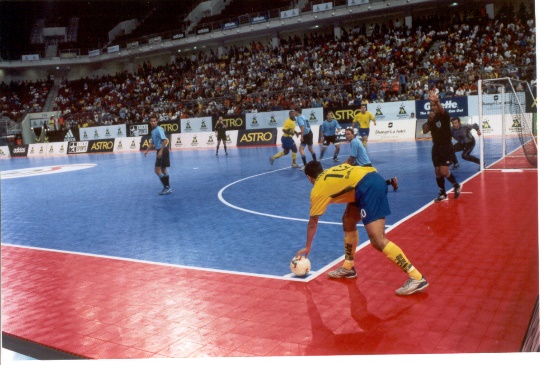 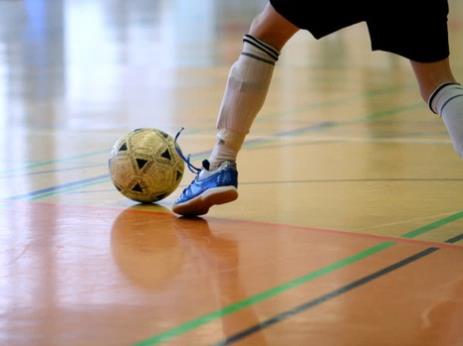 Анализ

1) Названия разновидностей футбольной игры, турниров и соревнований:
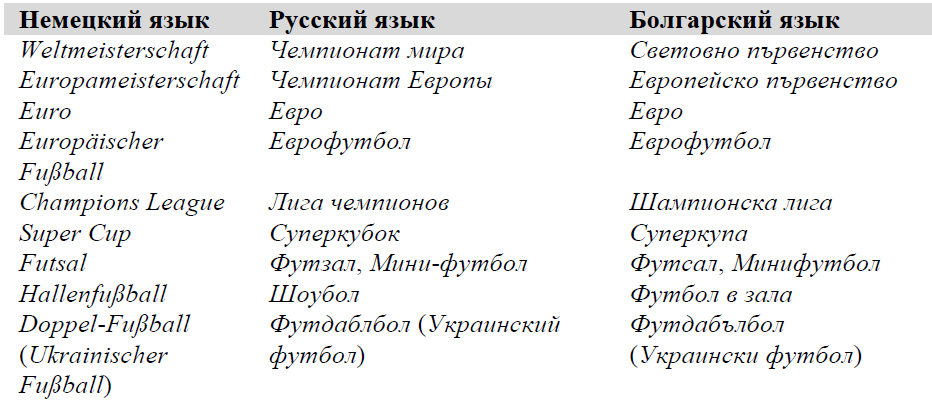 15
15
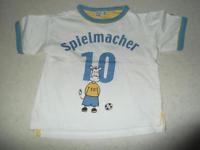 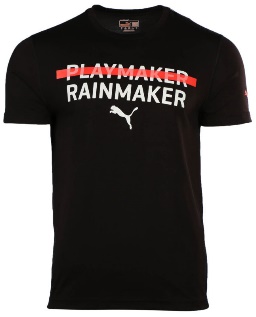 Анализ

2) Названия типов игроков, арбитров, болельщиков:
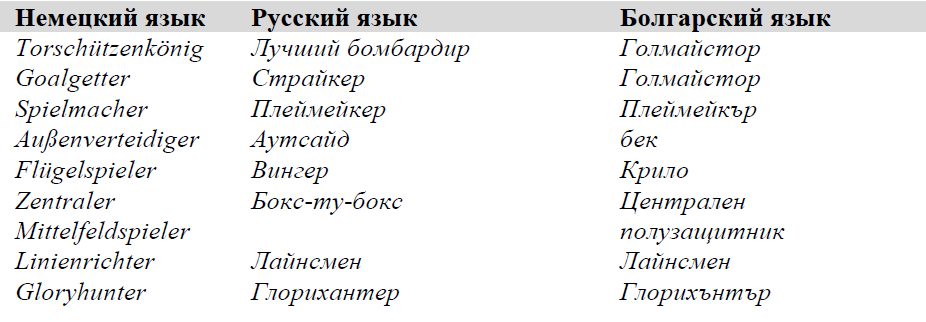 16
16
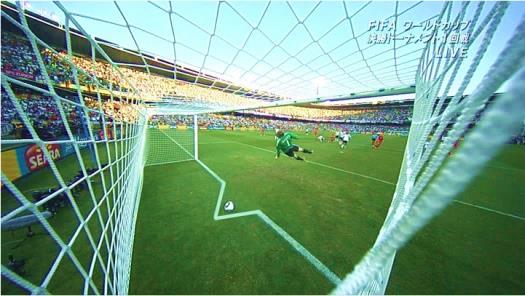 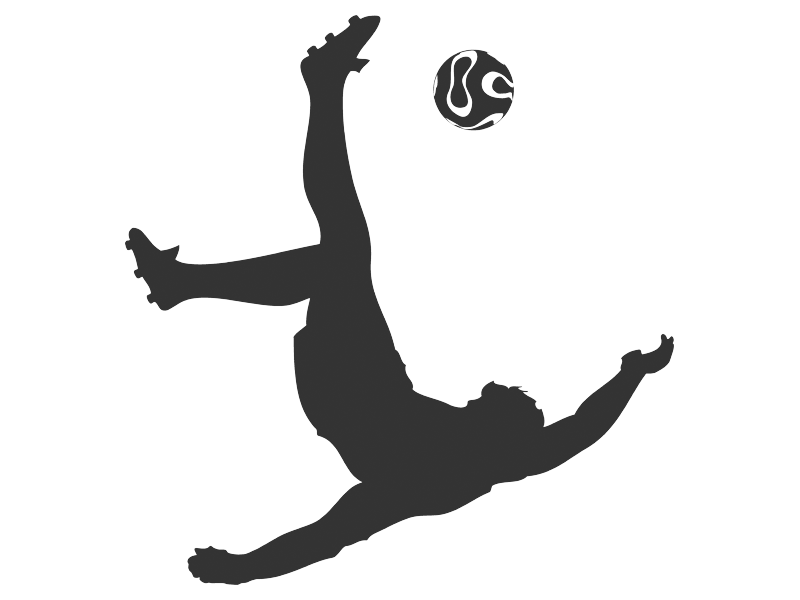 Анализ

3) Названия моментов, ситуаций, технических действий:
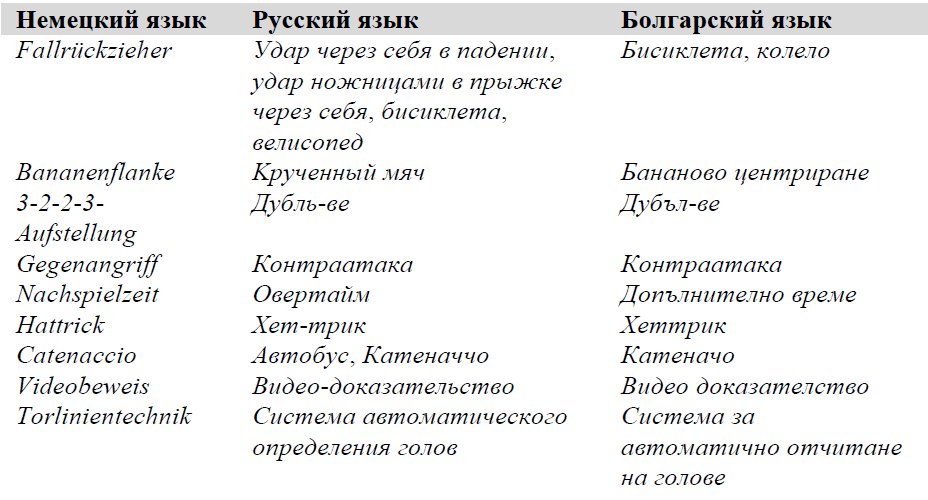 17
17
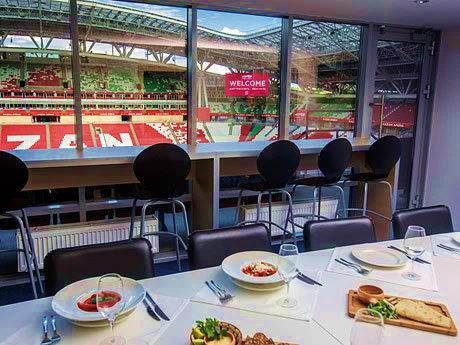 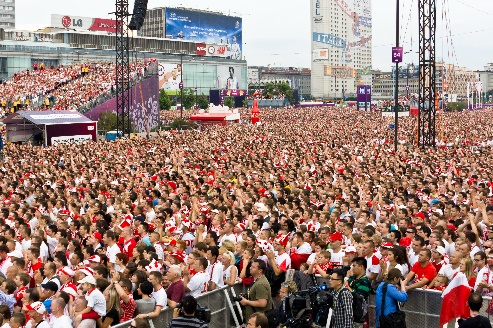 Анализ

4) Названия действий, мероприятий, связанных с футболом:
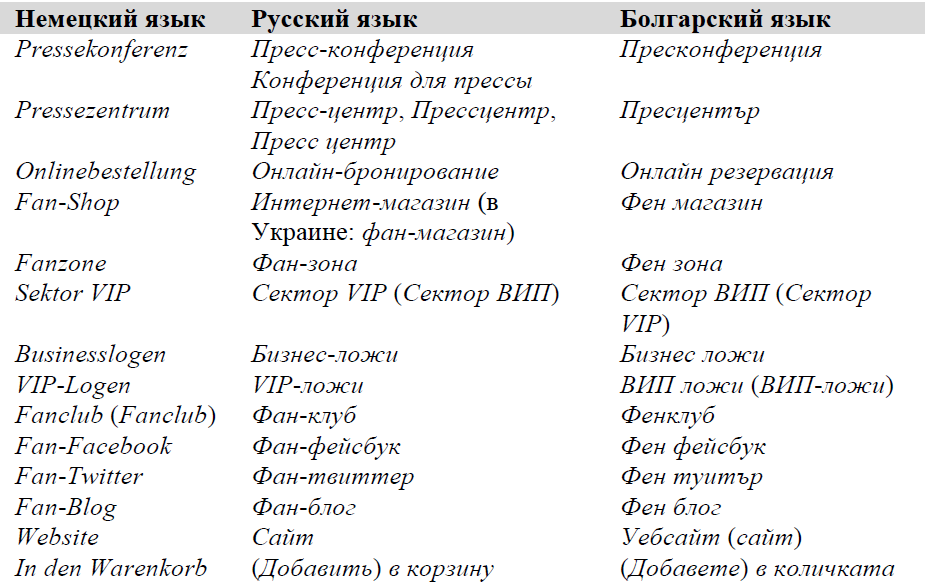 18
18
Анализ

Футзал, мини-футбол, шоубол, футдаблбол (украинский фурбол)

Под особым влиянием интернета слова из 4 группы (действия, мероприятия вокруг футбола), напр.: онлайн-бронирование, интернет-магазин, фан-блог и др.
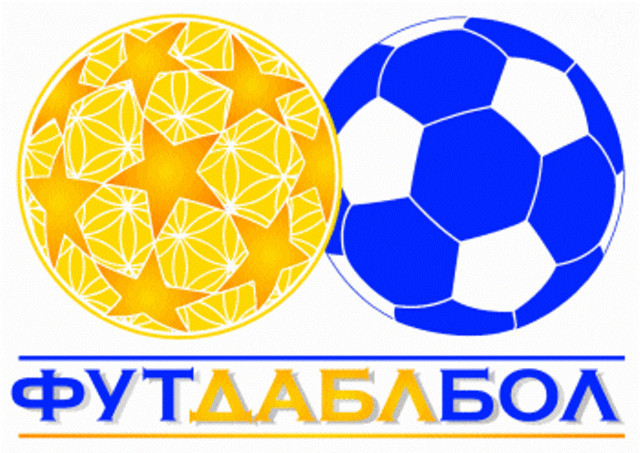 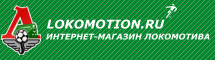 19
19
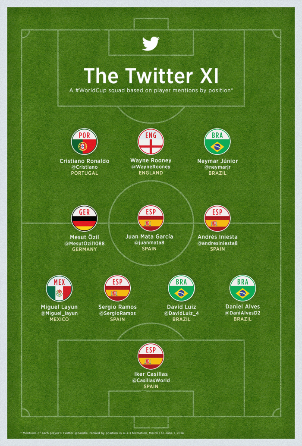 Анализ

а) В немецком языке:
Многоэлементная композиция со слитным написанием

Дефис только в словах нового типа, ср. VIP-Logen, Fan-Facebook, Fan-Twitter и Fan-Blog

Общая (и не только немецкая) тенденция к более широкому использованию дефисного способа написания
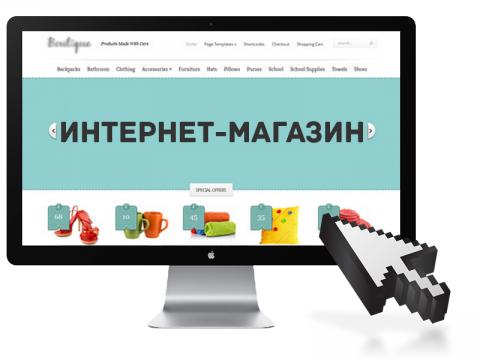 20
20
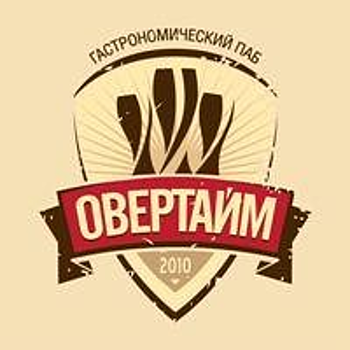 Анализ

б)1) Соотношение между русским и болгарским языками: 
Русский: сушествительные конструкции/комбинации

Болгарский: прилагательные конструкции, типа шампионска лига (по аналогии световно, европейско първенство)

Русский: англицизмы – чемпионат, вингер, бокс-ту-бокс, овертайм и др.
21
21
Анализ

б)2) Немецкий: самый пуристический язык, ср. Torschützenkönig ʽлучший бомбардирʼ, Spielmacher ʽплеймейкерʼ, Außenverteidiger ʽаутсайдʼ, Linienrichter ʽлайнсменʼ

Но под влиянием интернета… Fan-Shop, Fanclub, Website и др.

Болгарский: аббревиатуры-заимствования из английского написаны кириллицей, ср. ВИП-

Полугласный ъ, ср. плеймейкър, глорихънтър

Русский: плеймейкер, страйкер (но: центр)
22
22
Анализ

в) Дефис: новые сложные слова с тенденцией к дефисному способу написания, особенно в русском (15 от 41)

В немецком: 6 примеров, в болгарском 1, т.е. господство раздельного способа написания, ср. онлайн резервация, фен магазин, сектор ВИП, бизнес ложи, фен блог и др.

„Дефисизация“ русского языка, но не под влиянием английского (online booking, fan store)
23
23
Анализ

г) „Сила“ слова евро:
еврофутбол, евроремонт, евродом, евродент, евроопт, евроупаковка, евроинтеграция, евроювелиртрейд, еврощебень, евромайдан, еврохит, еврозабор, еврожалюзи, евробейби и др.
Евро в значении ʽчемпионат Европыʼ
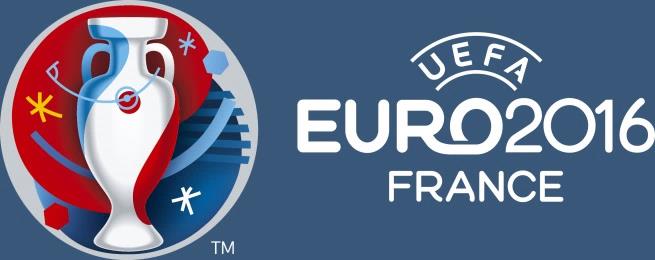 24
24
Спасибо за внимание!
Vielen Dank für Ihre Aufmerksamkeit!
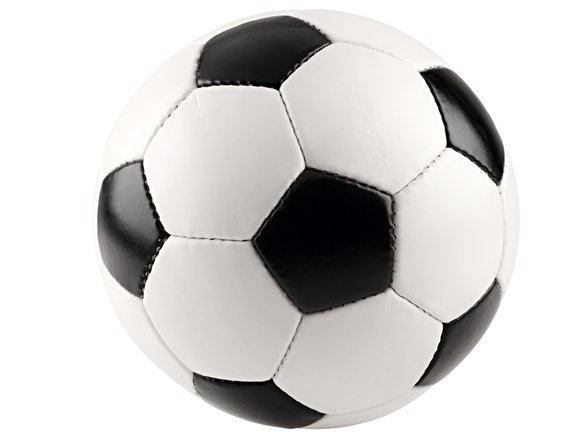 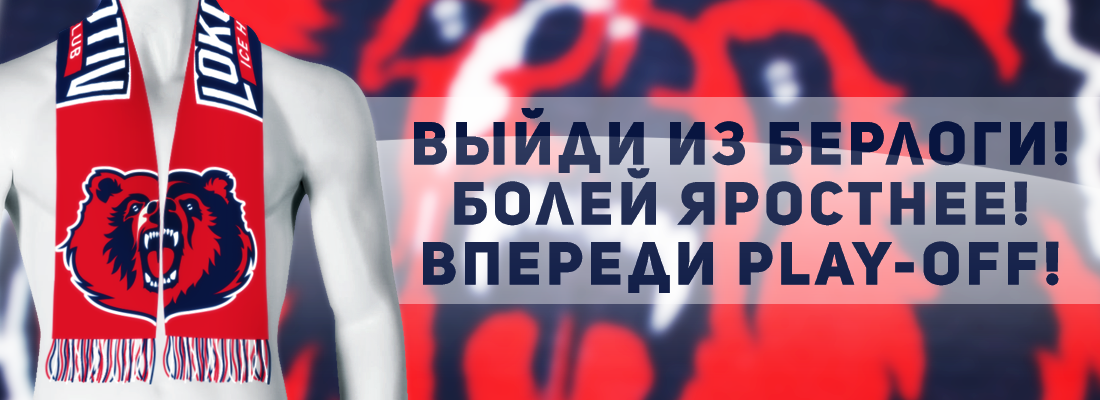 Благодаря за вниманието!
25